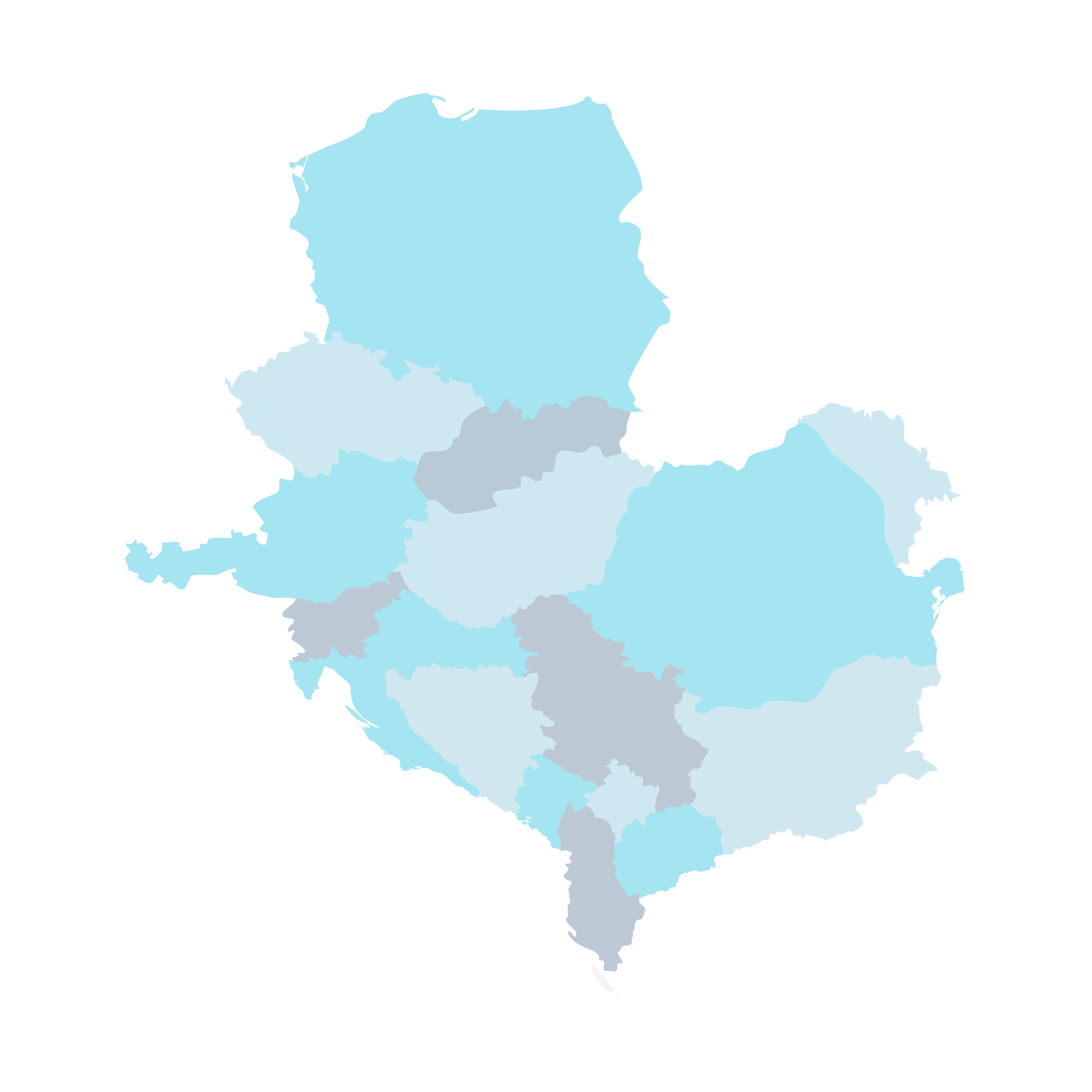 CEEPUSKÖZÉP-EURÓPAI FELSŐOKTATÁSI CSEREPROGRAMTanulj Kelet-Közép-Európábanvagy a Nyugat-Balkánon!
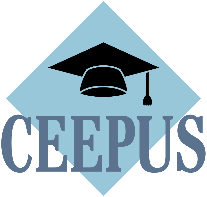 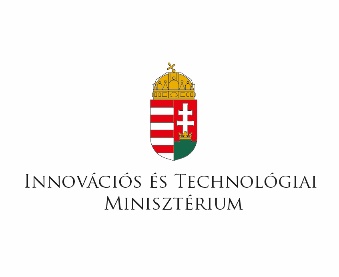 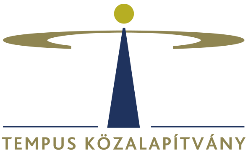 Érvek a 
CEEPUS 
mellett
nemzetközitapasztalatszerzés a közelben
határon túlimagyar nyelvűképzések
egyszerű pályázati rendszer
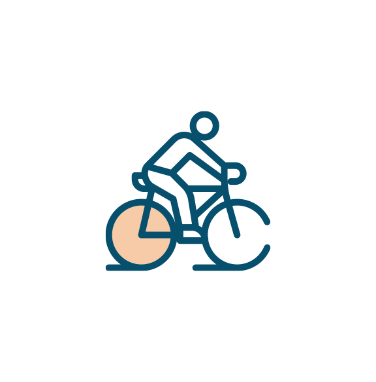 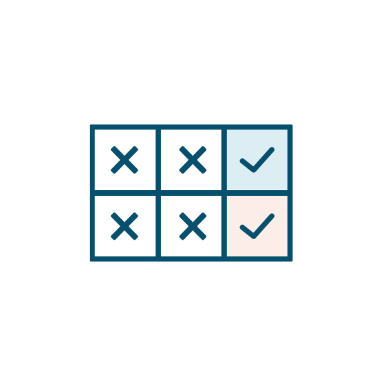 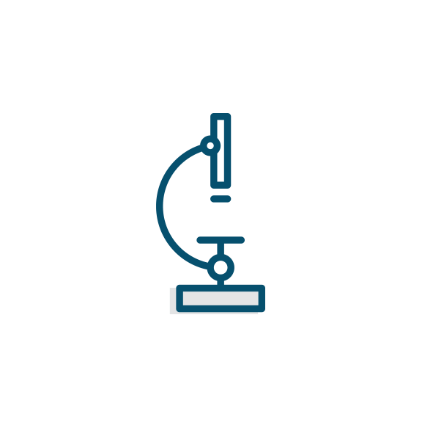 saját szakhozszorosan illeszkedő részképzés
kutató-munkában való részvétel
izgalmasnyári egyetemek
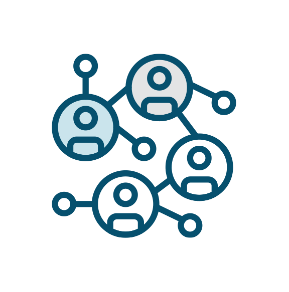 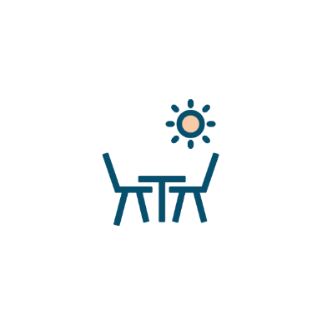 rövid távú mobilitási lehetőségek
EU-n kívüli országokis elérhetők
szakmai kapcsolatok építése
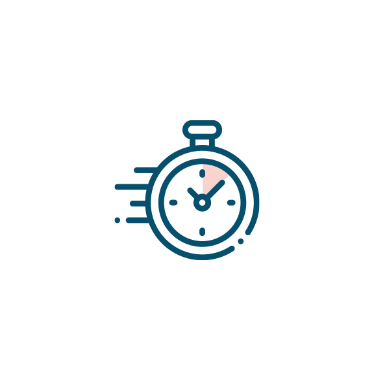 A CEEPUS mindenkinek remek lehetőség!
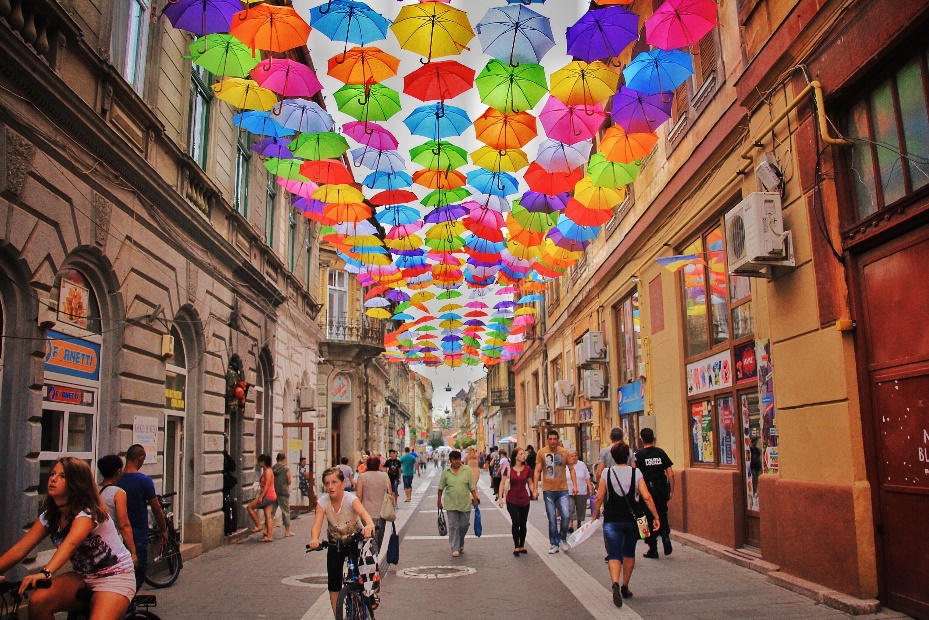 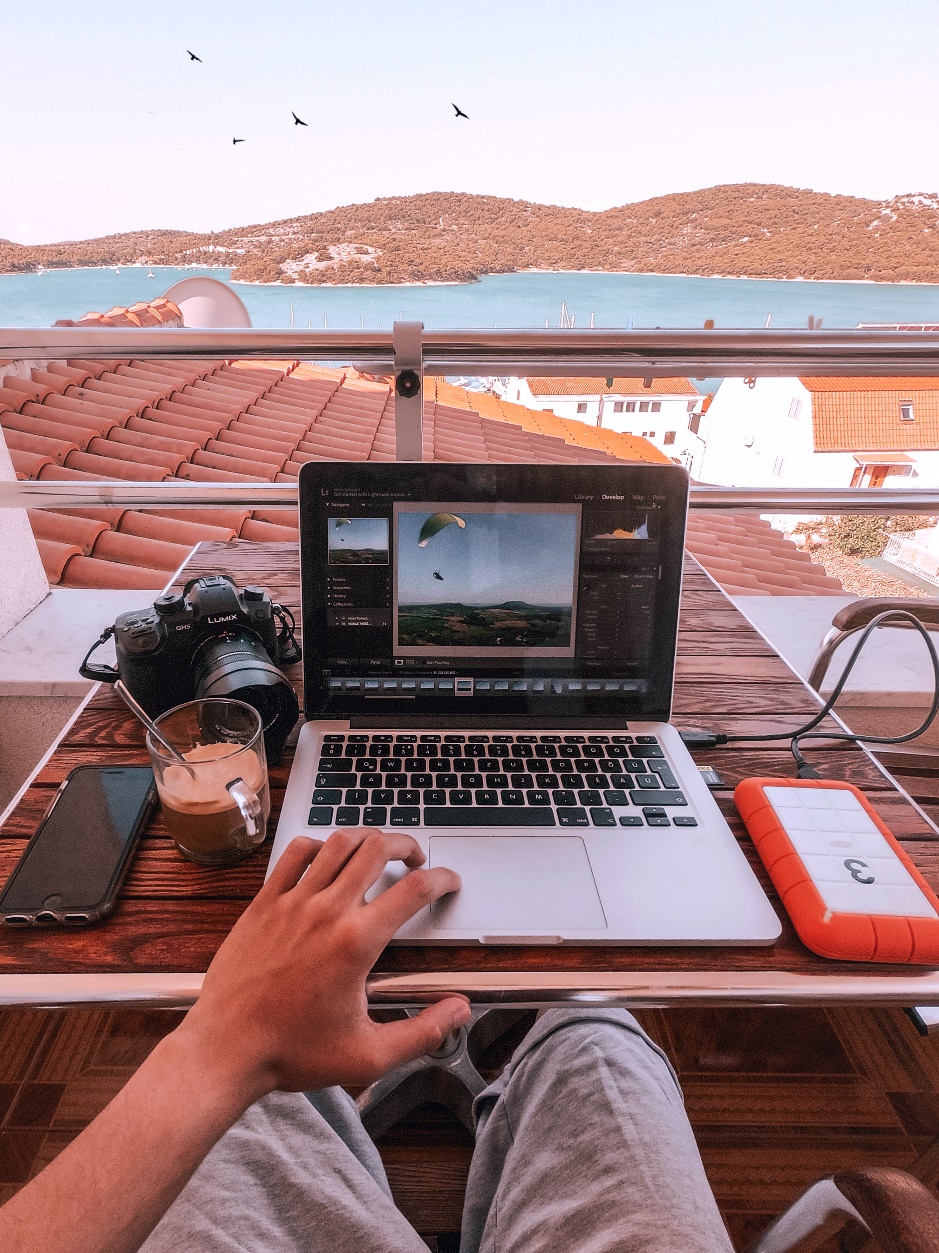 „A kint töltött idő óriási segítség volt, rutint adott, sokkal bátrabban használom a nyelvet azóta. Ez is volt a fő célom a kiutazással, a nyelvgyakorlás.”

Lilla, Szlovákia
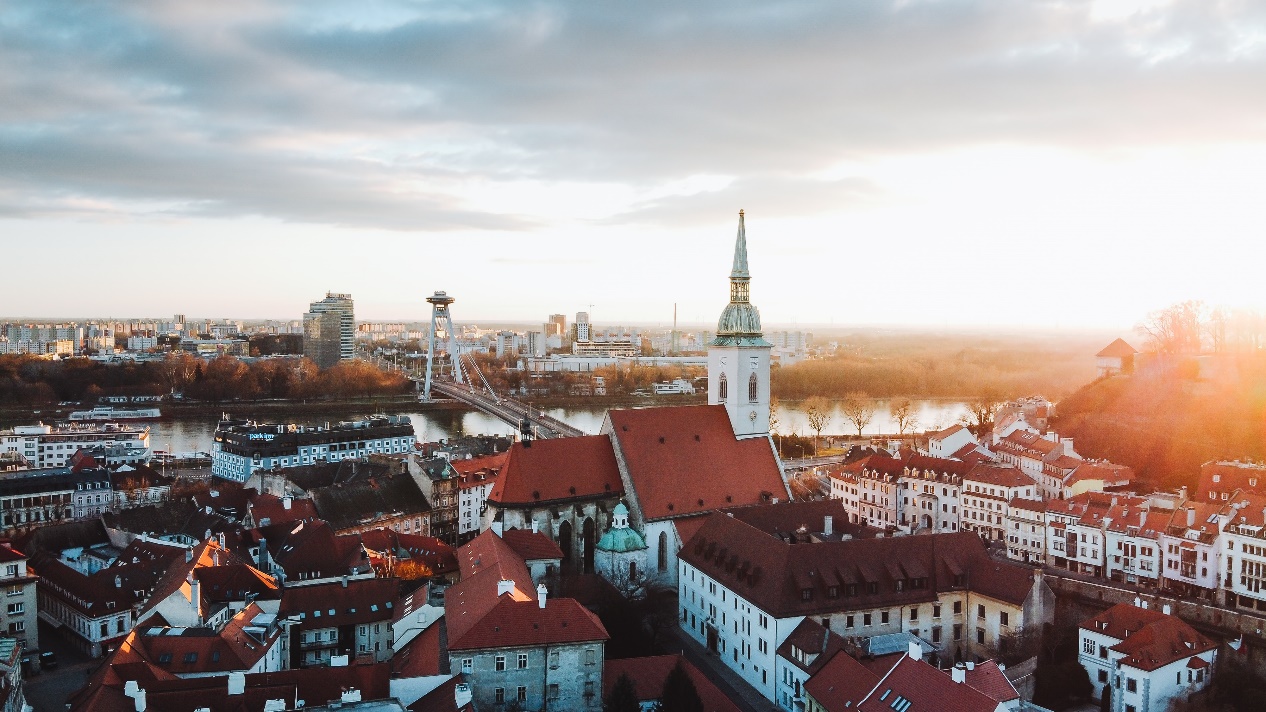 „Az egyes országokban uralkodó eltérő világnézetek ellenére a régiónak közös 
a múltja. A CEEPUS ösztöndíjjal ez a közép-európai identitás erősödött bennem.”

Bence, Románia
„Fontos volt, hogy legyen egy olyan külföldi tapasztalatom, amit fel tudok tüntetni az önéletrajzomban. A legfontosabb számomra mégis az volt, hogy élettapasztalatot akartam szerezni.”

Benjámin, Horvátország
A
CEEPUS 
számokban
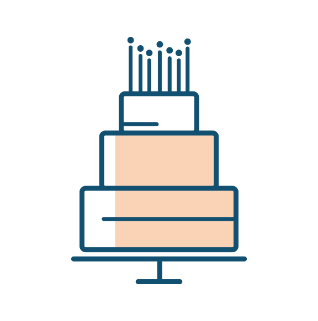 több mint25 éve
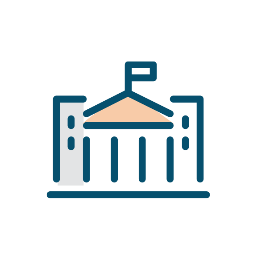 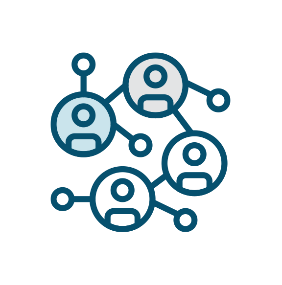 Közép-Európa16 országában
120 nemzetközi hálózat minden tudományterületen
28 hazai intézmény vesz részt a programban
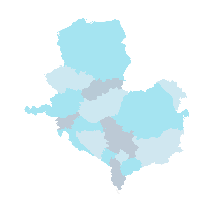 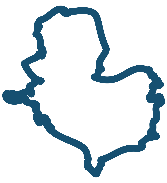 akár10 hónapképzési szintenként
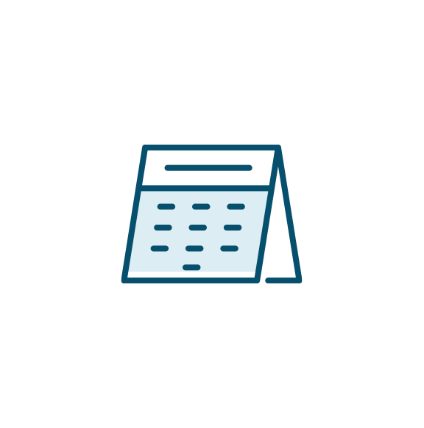 MIRE LEHET pályázni?
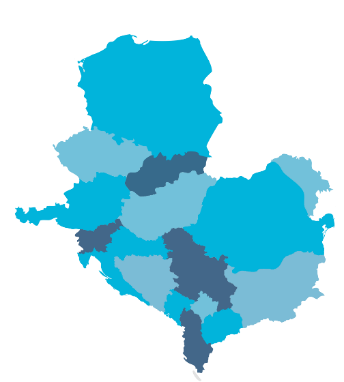 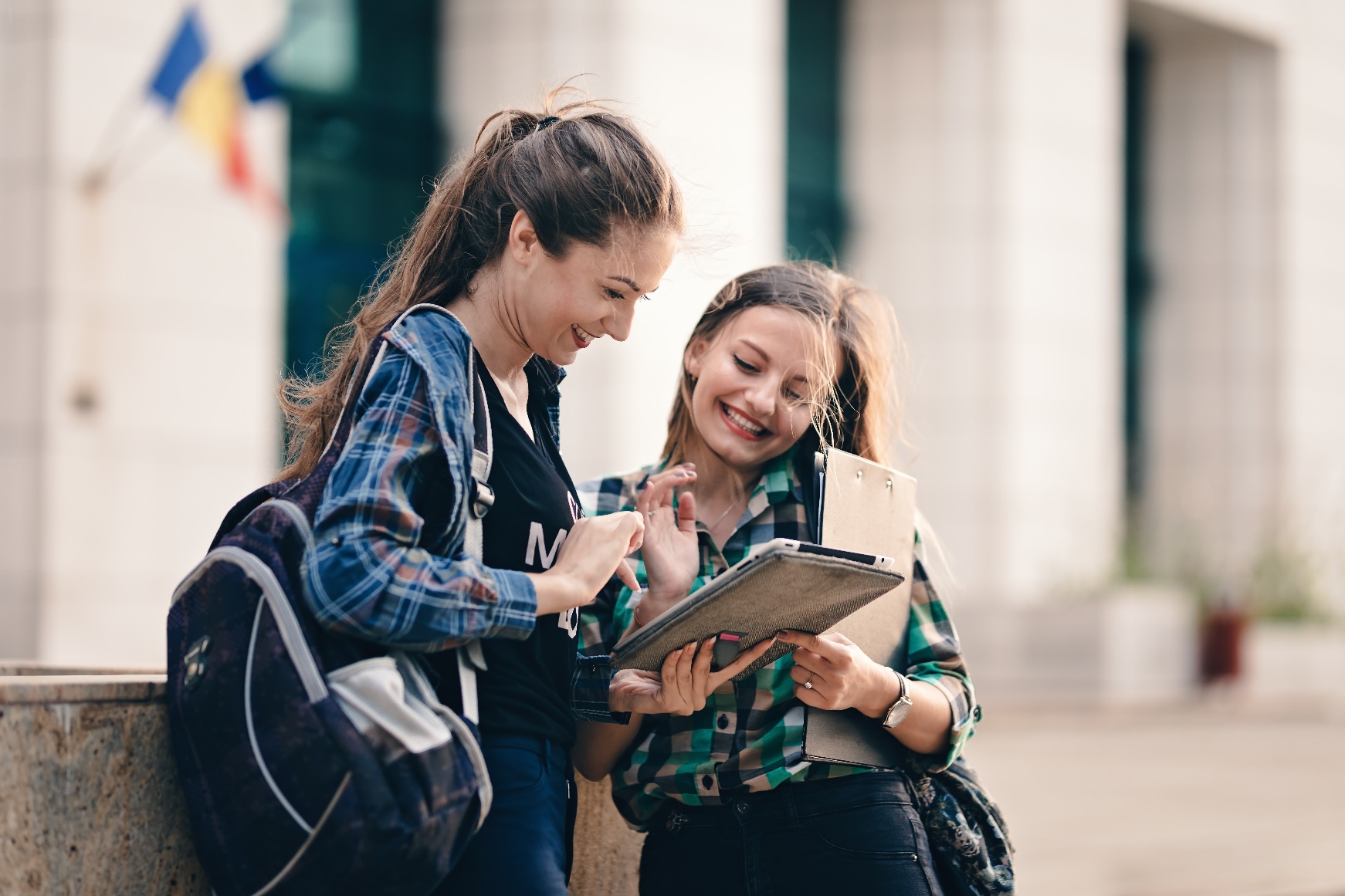 Féléváthallgatásra (3-5 hónap)
Szakdolgozatírásra / disszertációírásra (1-2 hónap)
Nyári egyetemi részvételre (min. 6 nap)
Csoportos hallgatói szakmai kirándulásra (min. 3 nap)
Freemover, hálózaton kívüli mobilitásra
Nincs más hátra, mint 
PÁLYÁZNI!
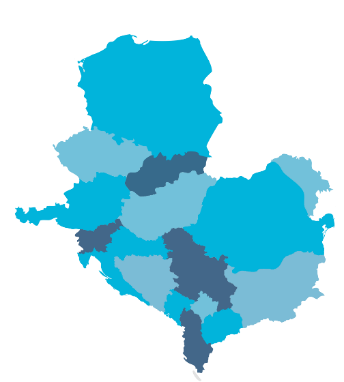 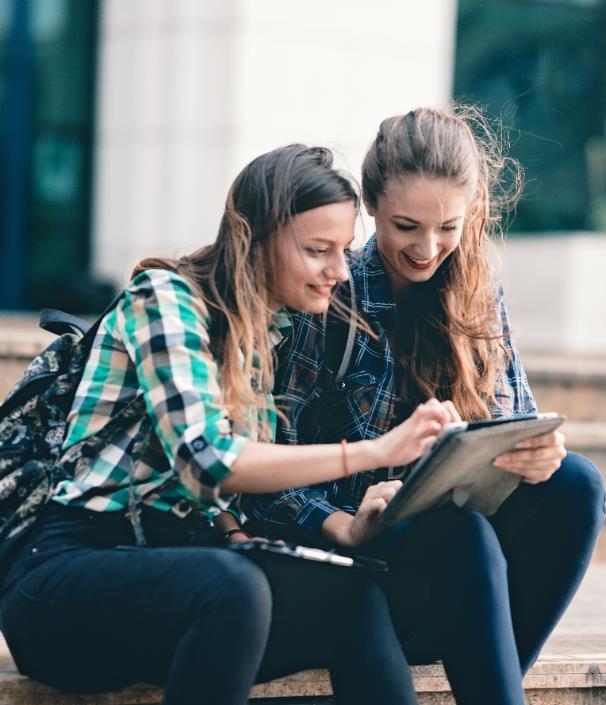 Mi kell hozzá?

aktív hallgatói jogviszony a kiutazás ideje alatt
legalább 2 lezárt félév a kiutazás megkezdéséig
a küldő és a kiválasztott fogadóintézmények koordinátorainak támogatása
Fontos!
A pályázatot a küldő intézményed írja ki, ebben meghatározza a kiválasztási feltételeket is, majd a lehetséges ösztöndíjasokat a hálózat helyi koordinátora választja ki. Ezt követően pályázhatsz a ceepus.info honlapon.
CEEPUS 
információk első kézből
ONLINE
SZEMÉLYESEN
Intézményed CEEPUS koordinátoránál
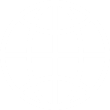 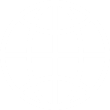 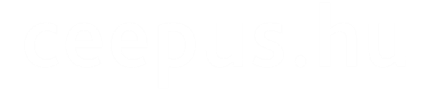 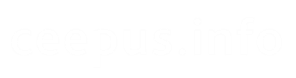